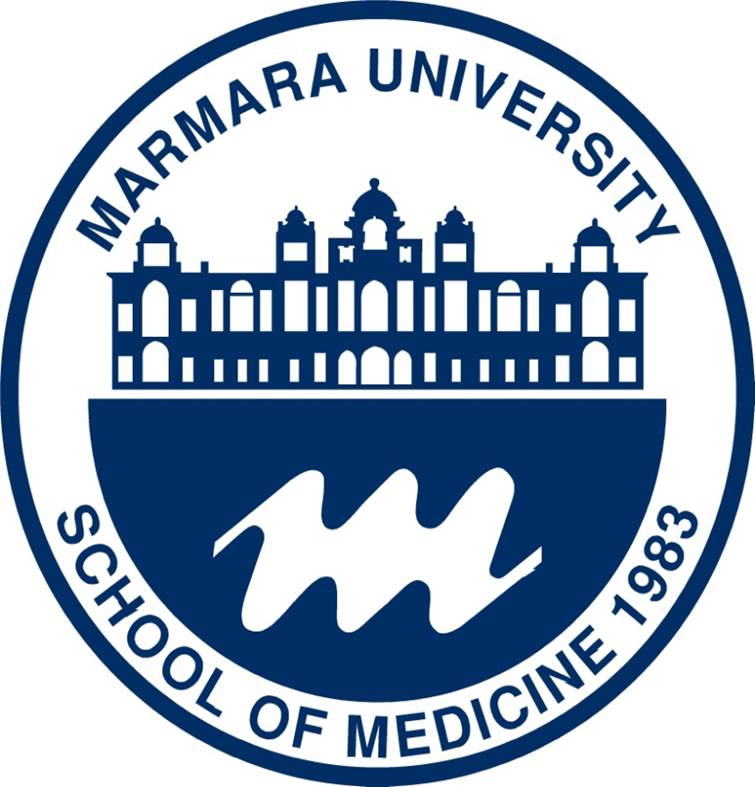 MARMARA UNIVERSITY DIVISION OF PEDIATRIC PULMONOLOGY
RELATION OF SERUM IGF-1 AND IGFBP-3 LEVELS WITH ACUTE EXACERBATION IN CYSTIC FIBROSIS

P. Ergenekon, F. Eser, E. Atag, N. Bas Ikizoglu, E. Erdem Eralp, Y. Gokdemir, S. Turan, A. Bereket,B. Karadag
[Speaker Notes: First I would like to thank to the organizing comitee, for their kind invitation.]
INTRODUCTION
Cystic fibrosis (CF) is a progressive multi organ disease.
Progressive pulmonary disease is the most important reason for mortality and morbidity.
Besides the clinical analysis, there is an intense research on biomarkers that can help the diagnosis, treatment and tracing of acute pulmonary exacerbation (PE).
INTRODUCTION
Insulin-like growth factor-1 (IGF-1) and insulin-like growth factor-binding protein 3 (IGFBP-3) are decreased in CF which is associated with impaired growth and inflammation.

Treatment-related changes in IGF-1 and IGFBP-3 have been investigated during acute PE.

IGF-1 and IGFBP-3 levels increase significantly after intravenous antibiotics and  enteral nutritional support
AIM
To determine the  serum levels of IGF-1 and IGFBP-3 in patients with CF 
To assess the variations in these hormone levels during PE 
To assess their relationship with pulmonary function tests (PFT)
[Speaker Notes: OUR AİM İS,]
MATERIALS AND METHODS
Study Period: January 2016-June 2017
Study Protocol:
37 patients with CF 
0-18 years
Followed by Marmara University Division of Pediatric Pulmonology 
Hospitalized due to acute PE and  given IV antibiotics 
37 healthy control subjects of similar age
[Speaker Notes: Our study period was from january twenty sixteen to june twenty seventeen.37 pediatric patients were included to the study followed by our division.]
MATERIALS AND METHODS
For CF patients;  blood samples were taken in 4 periods to check serum IGF-1 and IGFBP-3 

Baseline
First day of the PE treatment
End of the PE treatment
1 month after the end of the treatment (n:16)
[Speaker Notes: Baseline blood was drawn  when patient does not have pulmonary exacerbation symptoms and second blood was drawn at the first day of treatment thirt at the end of the treatment and last blood sample was drawn 1 month after treatment

there is no symptom and symptoms of exacerbation has occured in the near term
Blood samples were obtained from 16 patients during this period, 1 ay içinde akut alevlenme geçirmeleri yüzünden]
MATERIALS AND METHODS
Age at the time of PE
Age at CF diagnosis
PFT
Age by height Z score
Age by weight Z score 
Pancreatic insufficiency 
Diabetes mellitus
P. aeruginosa and MRSA colonization  were also recorded.
[Speaker Notes: Demographic variables were recorded]
RESULTS
[Speaker Notes: Here are the demographic characteristics of our patients. The mean age was 97 months. 83 percent of the patients have pancreatin ınsuf. 5 percent has d.m. Nearly 50 percent of patients colonised with P.A. Mean fev1 of the patients were 79 percent predicted.]
Table-2: IGF-1 and IGFBP-3 Levels According to Different Periods
[Speaker Notes: The ıgf 1and ıgfbp-3 levels of the patients were found significantly lower than the baseline level. And also their levels  that were taken last day of the treatment were significantly higher then the first day of the treatment]
IGF-1 and IGFBP-3 levels in all 4 periods (n:16/37)
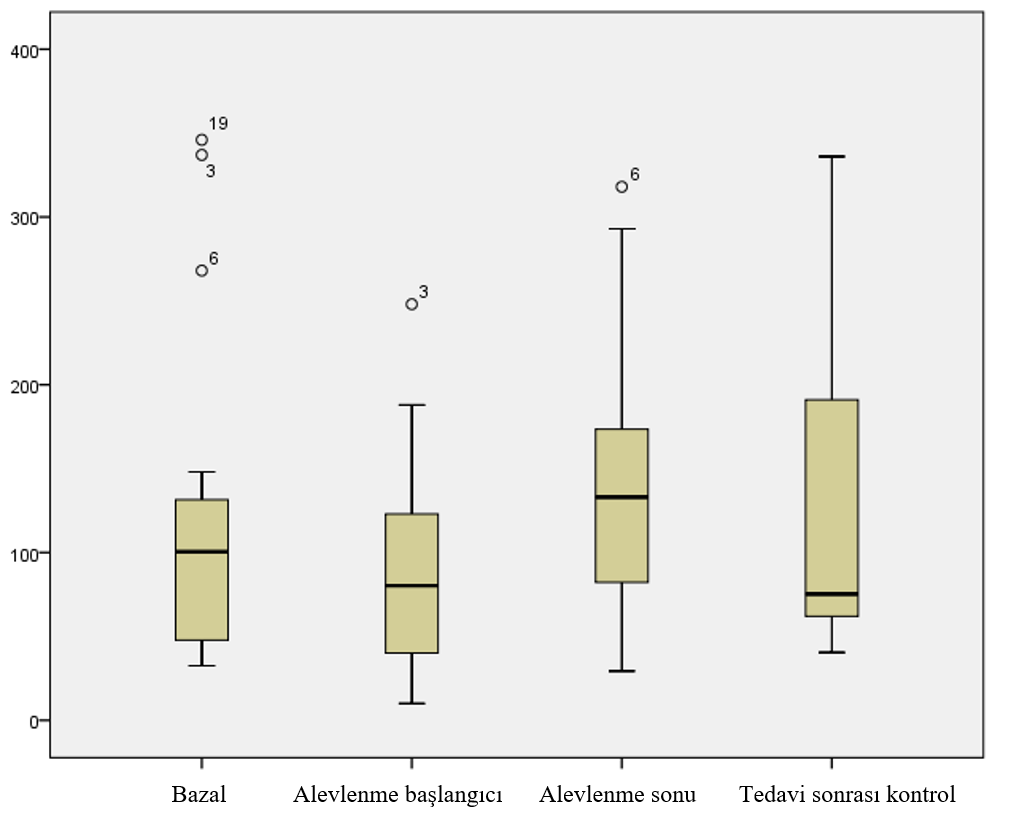 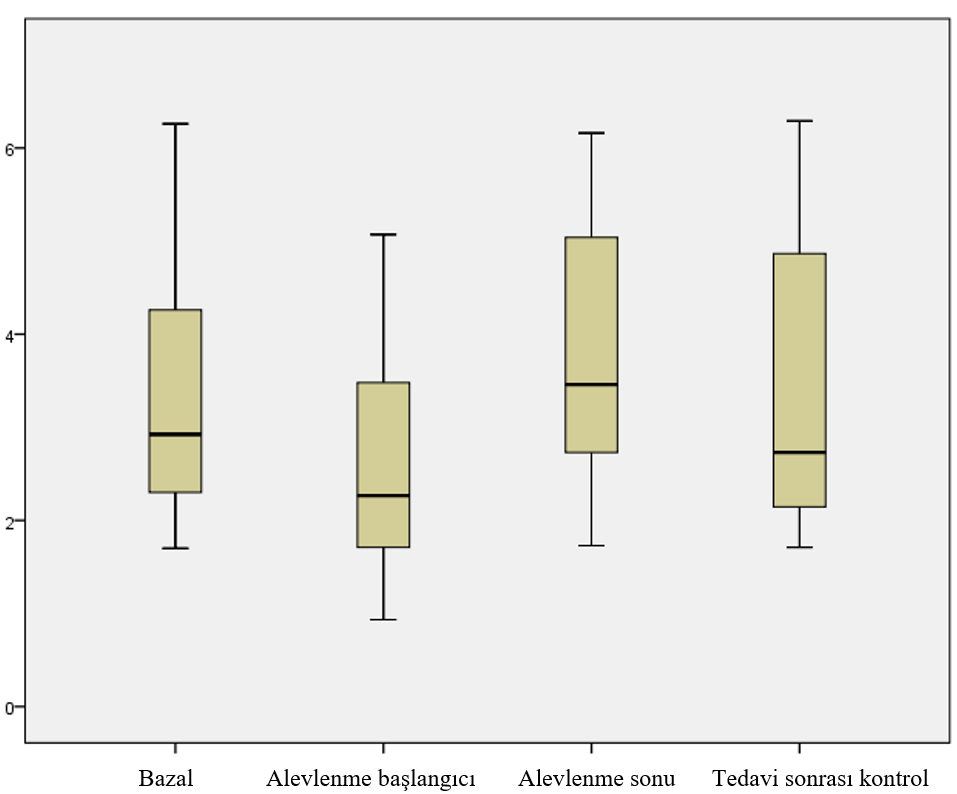 Baselim
Baseline   Before treatment    After treatment  After 1 month
Baseline   Before treatment   After treatment  After 1 month
IGFBP-3
IGF-1
[Speaker Notes: there was a significant difference for ıgf-1 and ıgfbp-3 ,between  the first day of the treatment and the post treatment control period]
In 16/37 patients in the post-treatment control period, no significant differences were found between;

the end of PE and control after treatment  for IGF-1 (p=0.278)
the end of PE and control after treatment for IGFBP-3  (p=0.66)
baseline and control after treatment for IGF-1 (p=0642)
baseline and control after treatment for IGFBP-3 (0.938)
[Speaker Notes: NO SİGNİFİCANT DİFFERENCE was found between post treatmet control period and the other periods.]
Table- 3: Comparison of IGF-1 and IGFBP-3 in all 4 periods
[Speaker Notes: There was a positive corelation for ıgf 1 and ıgfbp3 between all perıods]
Table- 4: Comparison of IGF-1, IGFBP-3 and PFT in all 4 periods
[Speaker Notes: There was no correlation between fev1 and hormone levels for all perıots.]
IGF-1 and IGFBP-3 levels were not associated with:
Gender
Pancreatic insufficiency
DM
P.aeruginosa colonization
MRSA  colonization
[Speaker Notes: GEREK VAR MI???]
Table- 5: Comparison of IGF-1 and IGFBP-3  between CF and healthy subjects
IGF-1 and IGFBP-3 were positively correlated with age
1Bereket A., et al., Hormone Research in Paediatrics, 2006. 65(2): p. 96-105.
2Yüksel B., et al.. Journal of clinical research in pediatric endocrinology, 2011. 3(2): p. 84.
[Speaker Notes: Hormone values were significantly lower in CF patients than the  healthy control group]
Conclusion
CF patients have lower IGF-1 and IGFBP-3 levels compared to the normal population

IGF-1 and IGFBP-3 levels in CF patients
are decreased by infection
may have significant benefit on the diagnosis of exacerbations and the evaluation of response to treatment
may reflect healthy situation 

Further and larger group studies are needed to be used as a biomarker  for treatment adequacy
Thank you for your attention…
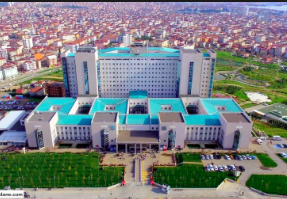